Lección 19
DIOS PROMETE RESTAURACIÓN Y PROTECCIÓN
Isaías 43.1-4, 10-12
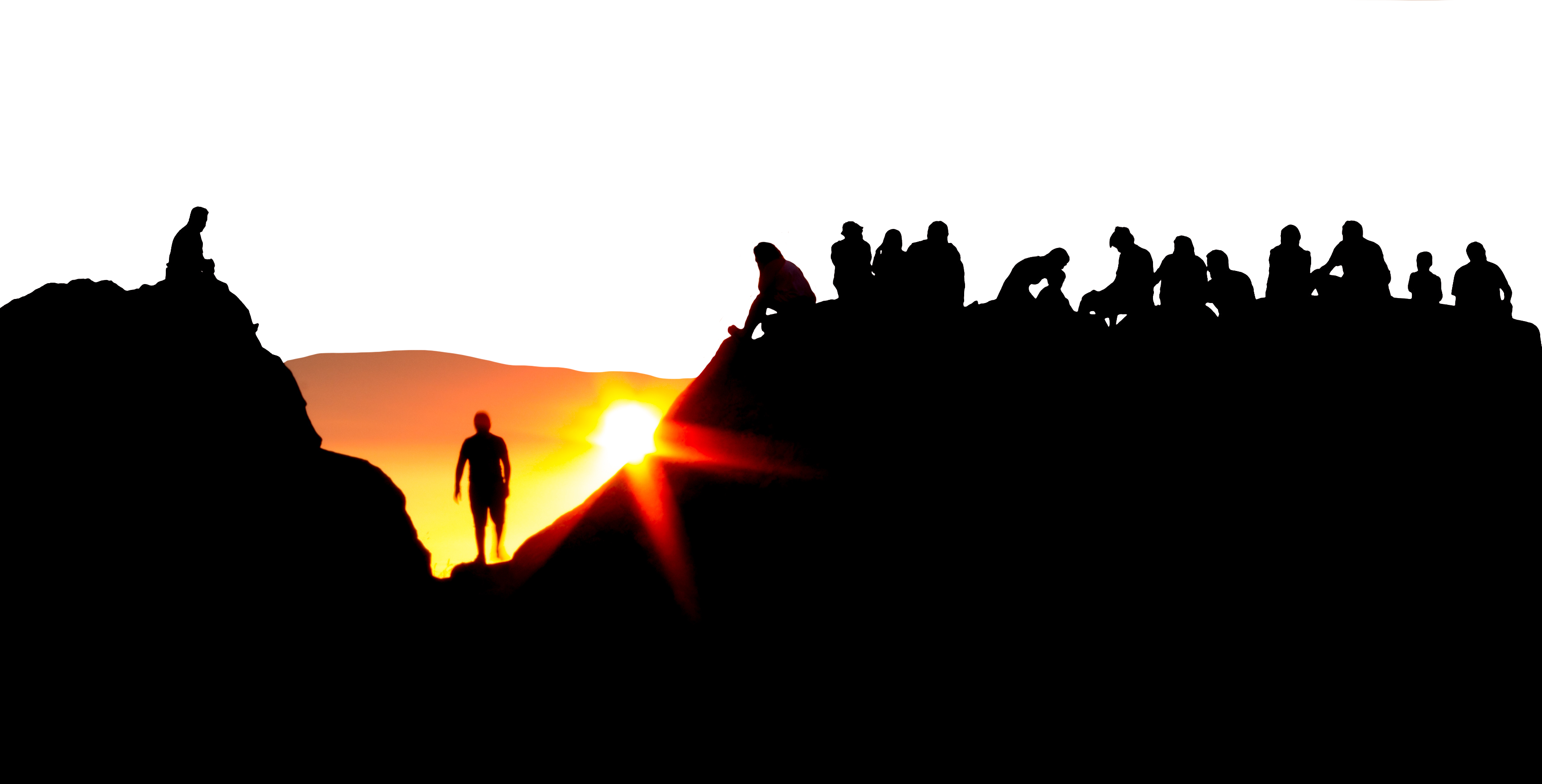 «Ahora, así dice Jehová, Creador tuyo, oh Jacob, y Formador tuyo, oh Israel: No temas, porque yo te redimí; te puse nombre, mío eres tú». Isaías 43.1
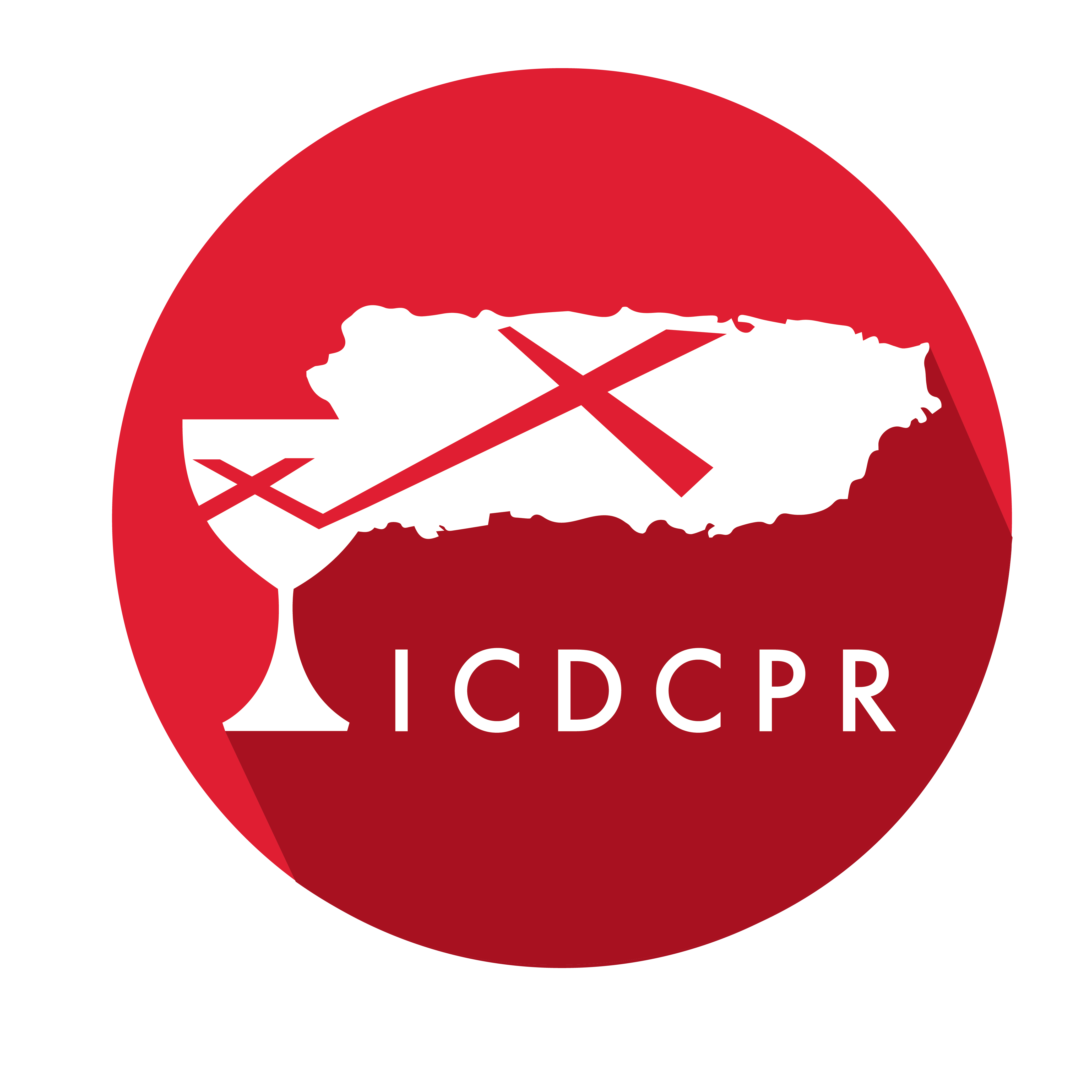 Año 31/Vol. 1
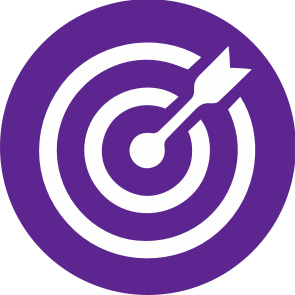 OBJETIVOS
Conocer quién es Dios, cómo es su carácter y cuáles son sus atributos. 
Celebrar la esperanza que traen las promesas de Dios al corazón de cada creyente.
Comisionar a las personas de fe para que puedan dar testimonio de su relación con Dios.
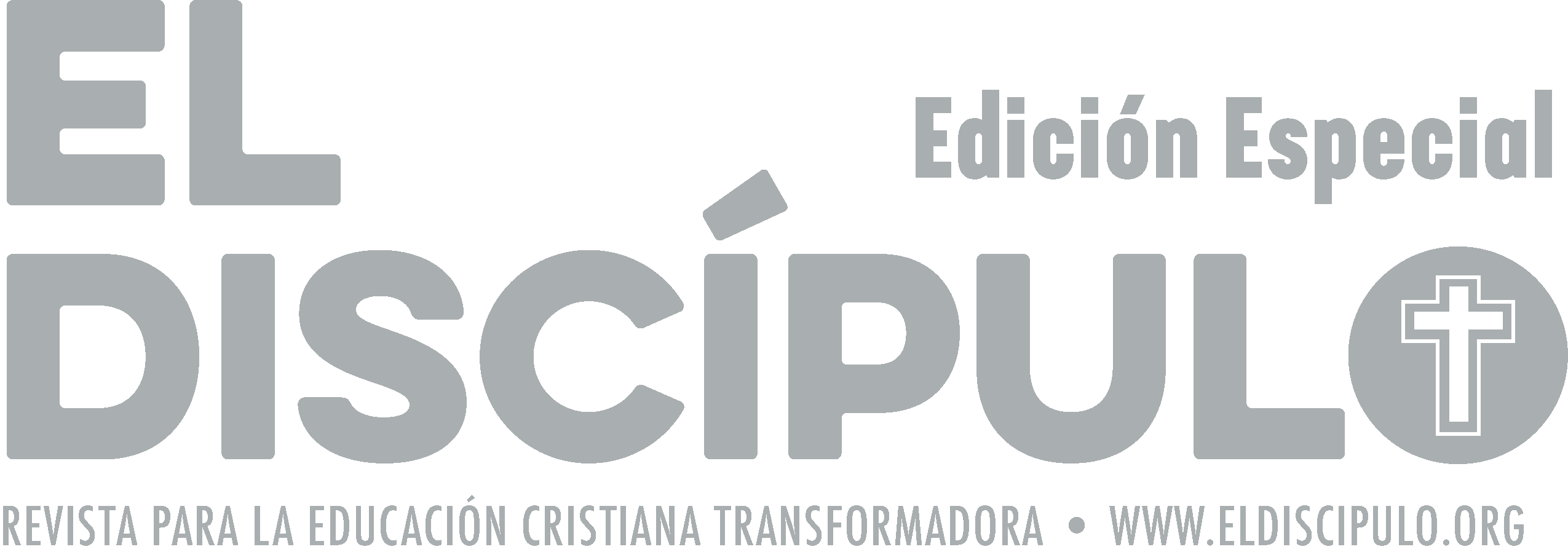 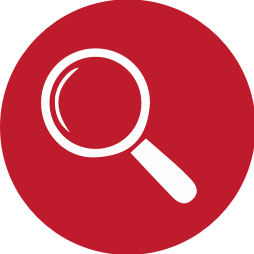 VOCABULARIO
Jacob: Hermano gemelo de Esaú e hijo de Isaac y Rebeca. Su historia se cuenta en detalles en Génesis 26-50. Obtuvo la primogenitura y la bendición paternal (correspondientes a Esaú), y llegó a ser «padre» del pueblo de Israel y de sus doce hijos: Rubén, Simeón, Leví, Judá, Isacar, Zabulón, Dan, Neftalí, Gad, Aser, José y Benjamín. Dios le puso el nombre de Israel.
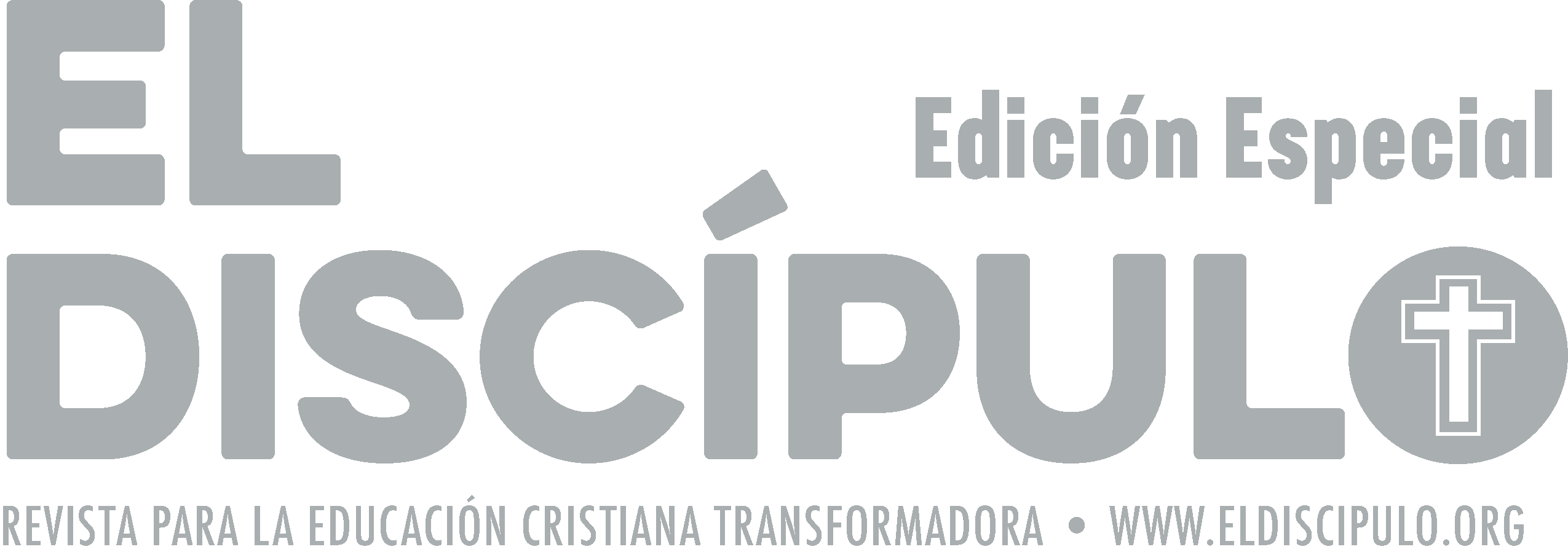 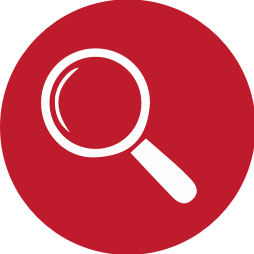 VOCABULARIO
Redimir: Rescatar o sacar de esclavitud al
cautivo mediante precio. Dios redime o libera a Israel de la esclavitud en Egipto y lo lleva a la tierra prometida. 

Testigo: La persona que afirma o da testimonio de la existencia de un hecho porque lo ha presenciado. Esta declaración la hace ante un auditorio que ignora lo sucedido y no lo puede verificar ocularmente.
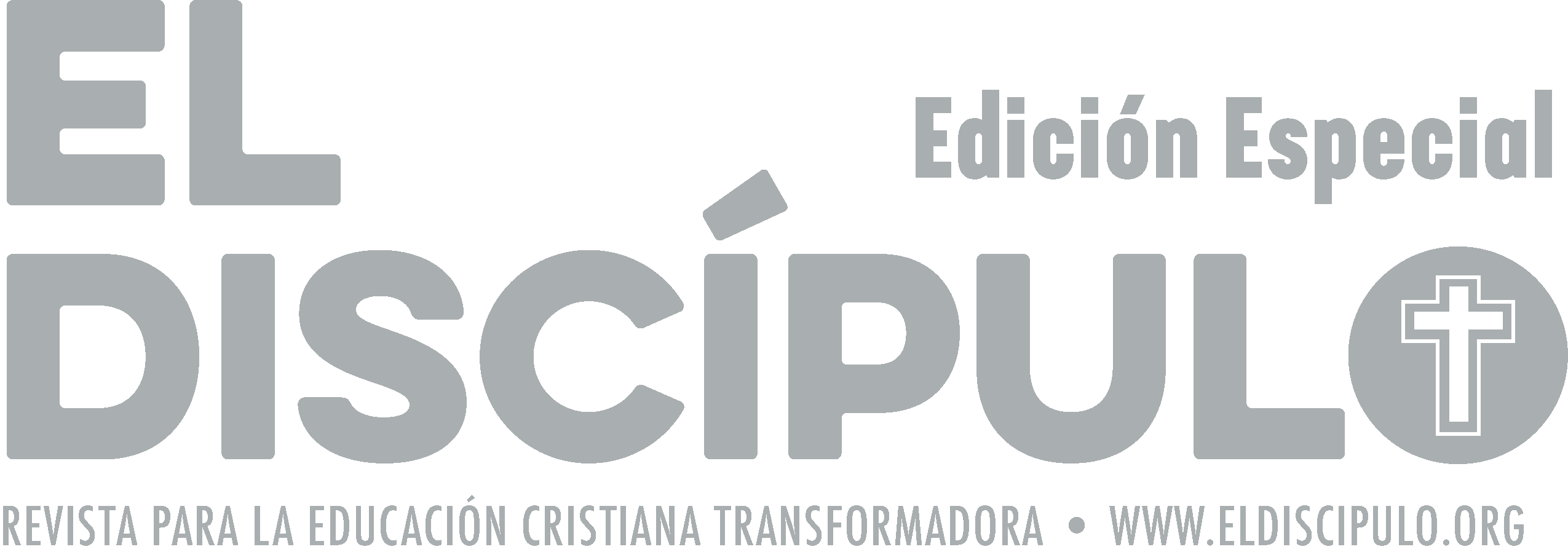 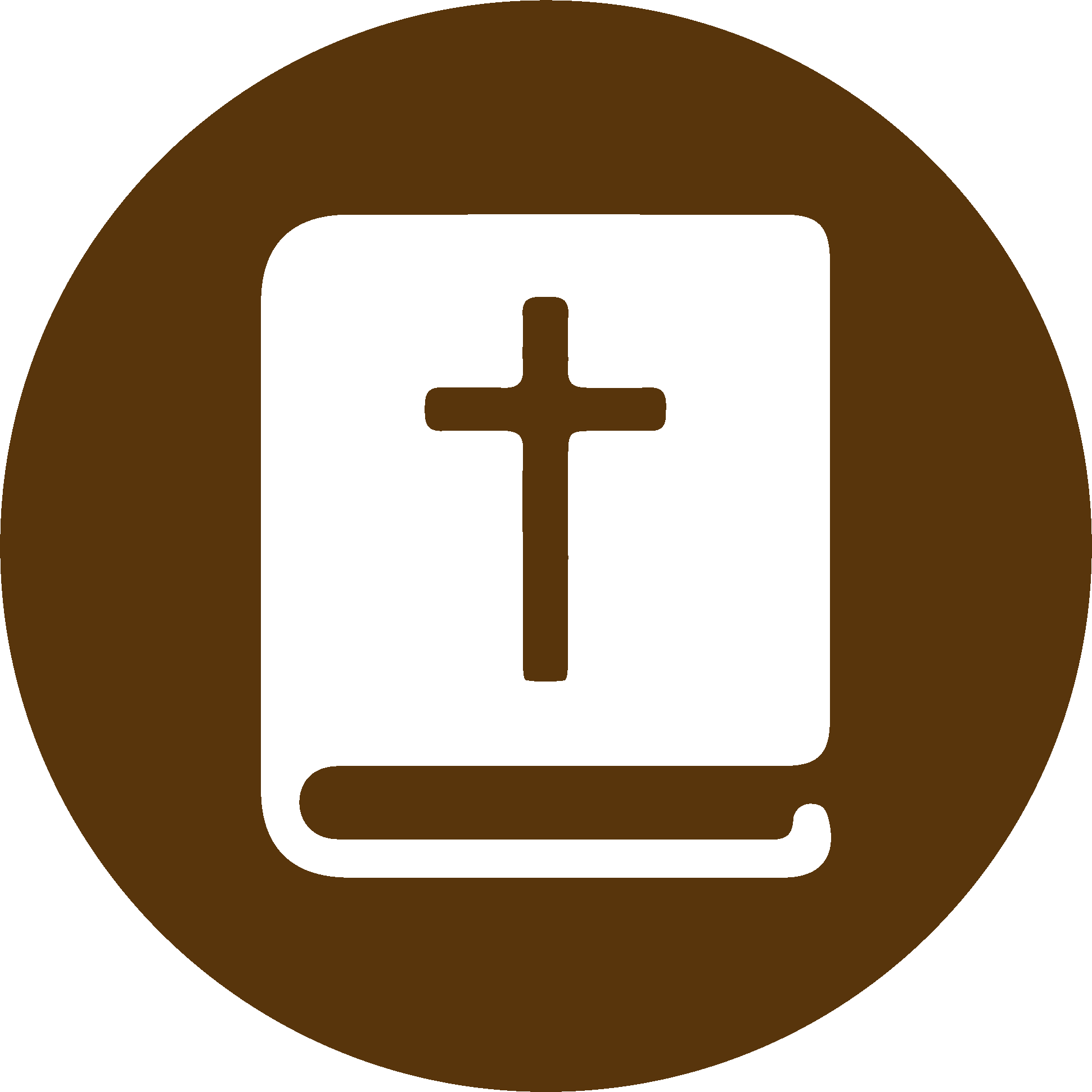 TEXTO BÍBLICO: Isaías 43.1-2
VP

1 Pero ahora, Israel, pueblo de Jacob, el Señor que te creó te dice: «No temas, que yo te he libertado; yo te llamé por tu nombre, tú eres mío.

2 Si tienes que pasar por el agua, yo estaré contigo, si tienes que cruzar ríos, no te ahogarás; si tienes que pasar por el fuego, no te quemarás, las llamas no arderán en ti.
RVR

1 Ahora, así dice Jehová, Creador tuyo, oh Jacob, y Formador tuyo, oh Israel: No temas, porque yo te redimí; te puse nombre, mío eres tú. 

2  Cuando pases por las aguas, yo estaré contigo; y si por los ríos, no te anegarán. Cuando pases por el fuego, no te quemarás, ni la llama arderá en ti
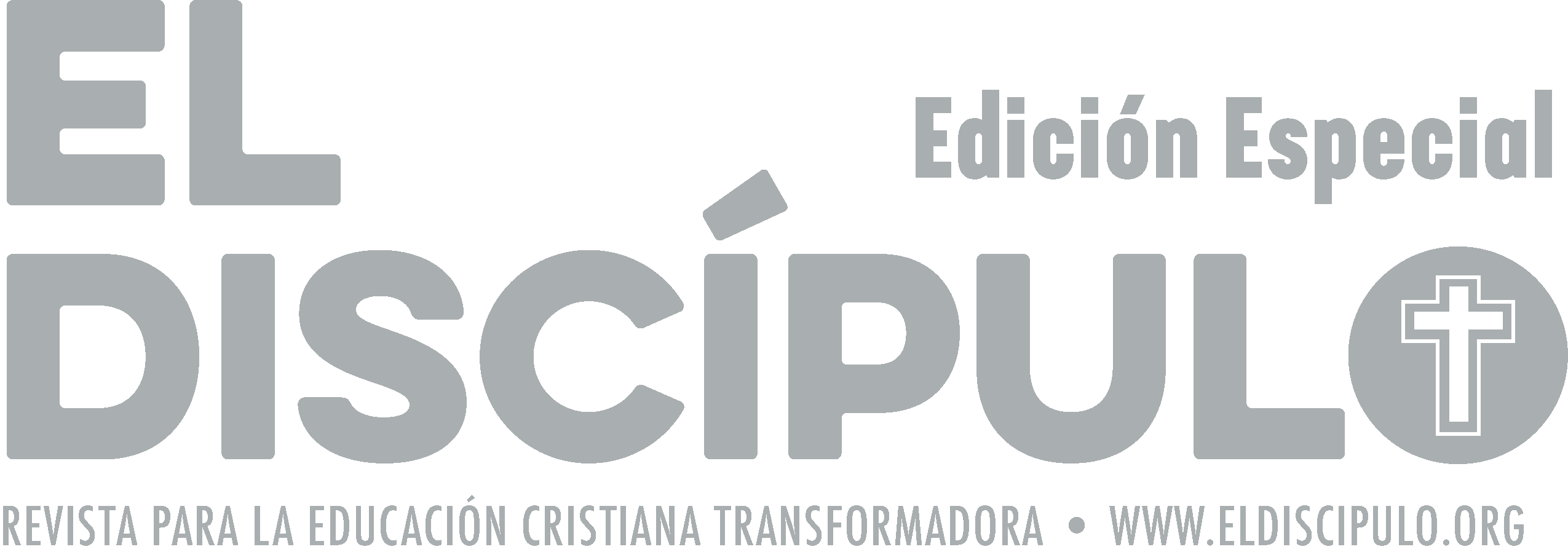 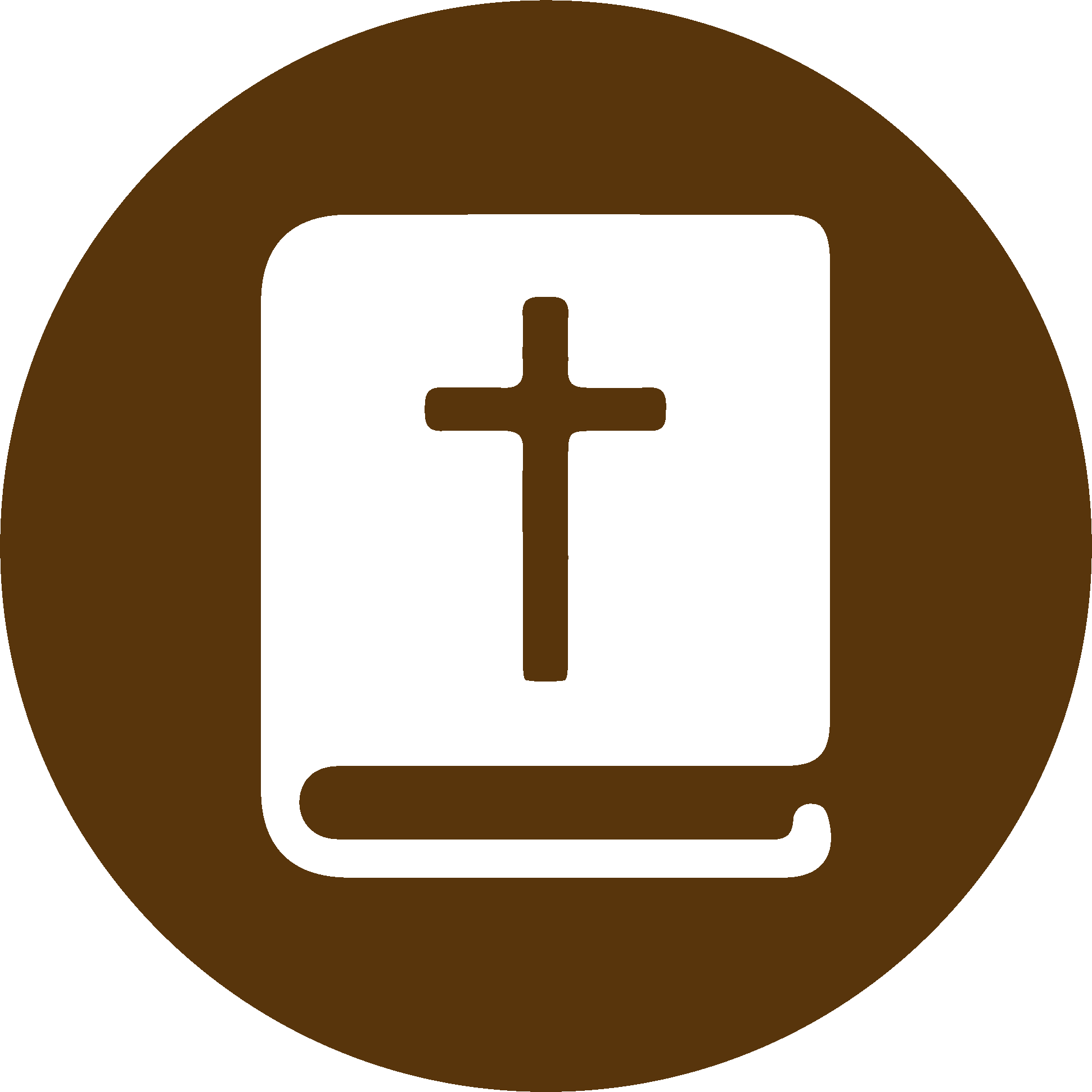 TEXTO BÍBLICO: Isaías 43.3-4
VP

3 Pues yo soy tu Señor, tu salvador, el Dios Santo de Israel. Yo te he adquirido; he dado como precio de rescate a Egipto, a Etiopía y a Sabá,

4 porque te aprecio, eres de gran valor y yo te amo. Para tenerte a ti y para salvar tu vida entrego hombres y naciones.
RVR

3  Porque yo Jehová, Dios tuyo, el Santo de Israel, soy tu Salvador; a Egipto he dado por tu rescate, a Etiopía y a Seba por ti. 

4  Porque a mis ojos fuiste de gran estima, fuiste honorable, y yo te amé; daré, pues, hombres por ti, y naciones por tu vida.
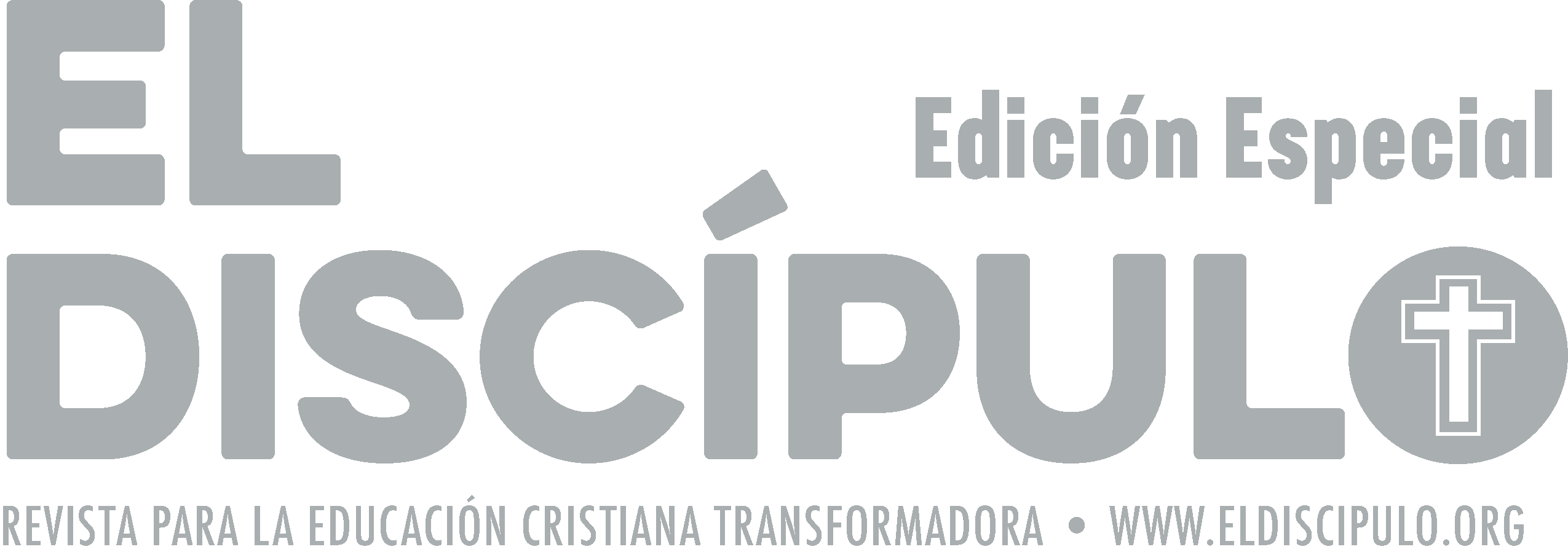 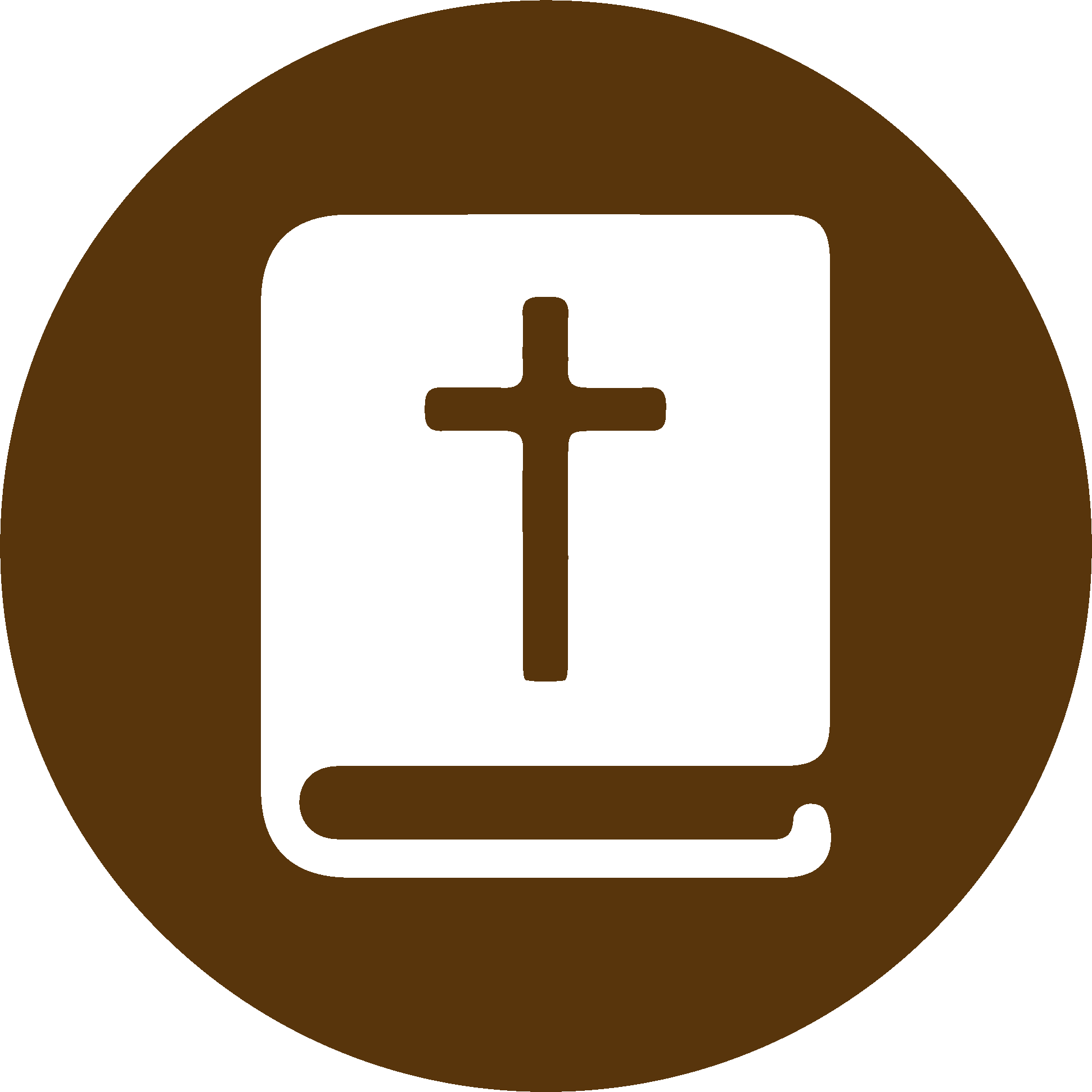 TEXTO BÍBLICO: Isaías 43.10-11
RVR

10  Vosotros sois mis testigos, dice Jehová, y mi siervo que yo escogí, para que me conozcáis y creáis, y entendáis que yo mismo soy; antes de mí no fue formado dios, ni lo será después de mí.

11  Yo, yo Jehová, y fuera de mí no hay quien salve.
VP

10 El Señor afirma: «Ustedes son mis testigos, mis siervos, que yo elegí para que me conozcan y confíen en mí y entiendan quién soy. Antes de mí no ha existido ningún dios, ni habrá ninguno después de mí.

11 Sólo yo soy el Señor; fuera de mí nadie puede salvar.»
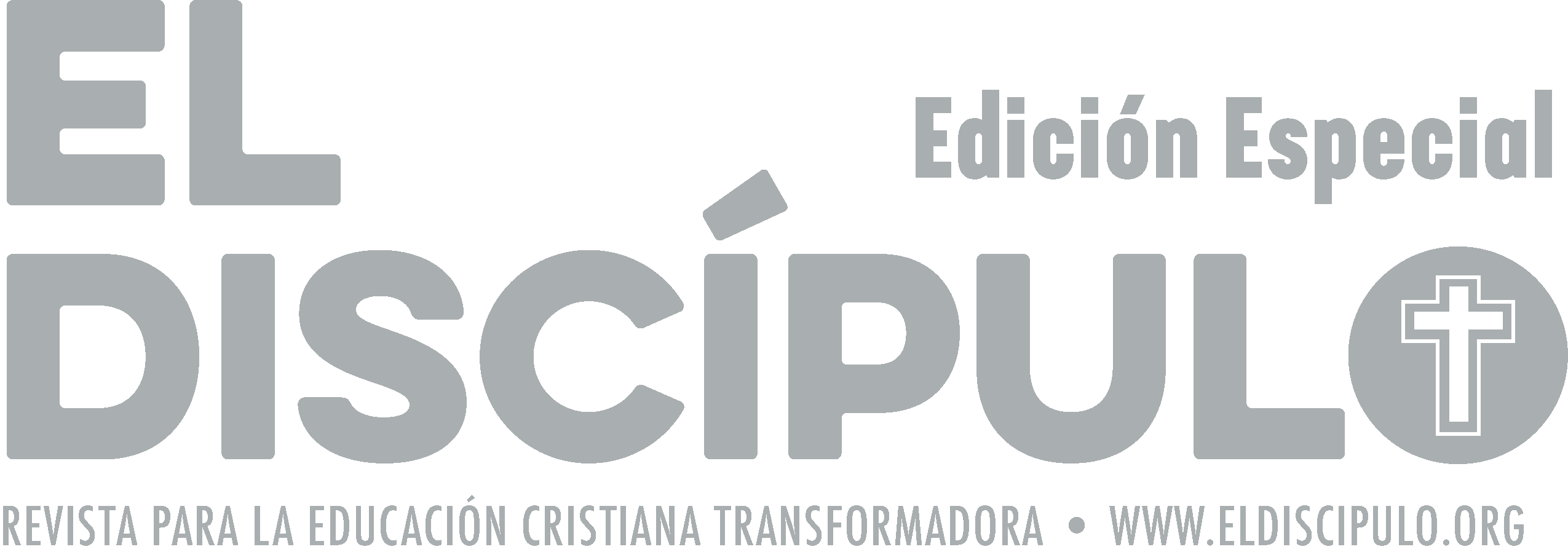 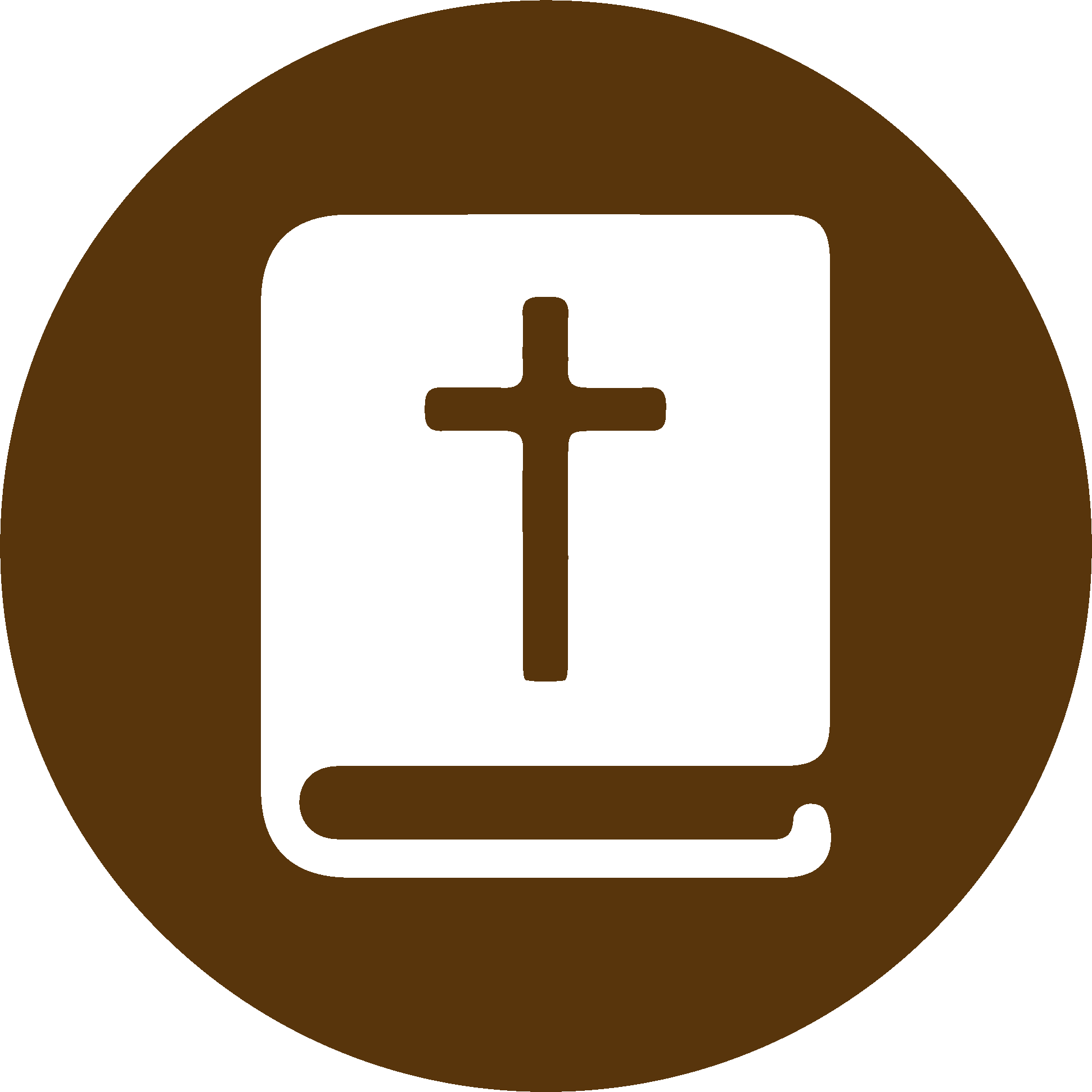 TEXTO BÍBLICO: Isaías 43.12
VP

12 El Señor afirma:  «Yo lo anuncié y lo proclamé: yo los he salvado; no lo hizo un dios extraño, y ustedes son mis testigos.
RVR

12  Yo anuncié, y salvé, e hice oír, y no hubo entre vosotros dios ajeno. Vosotros, pues, sois mis testigos, dice Jehová, que yo soy Dios.
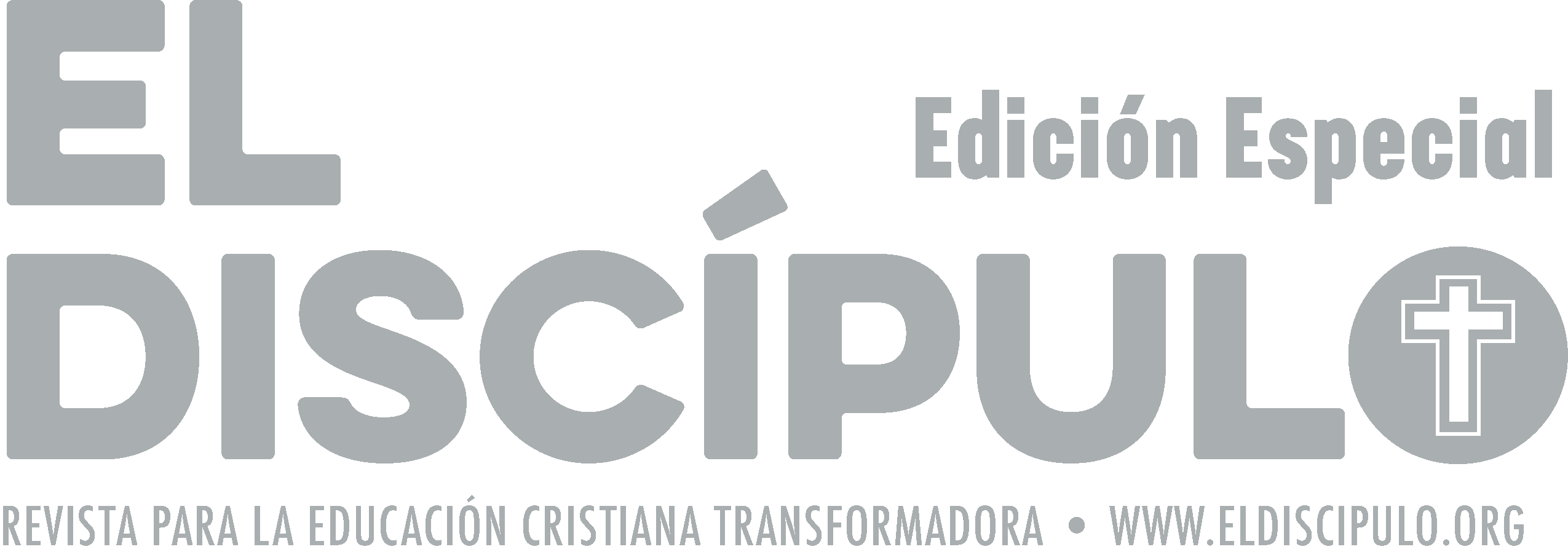 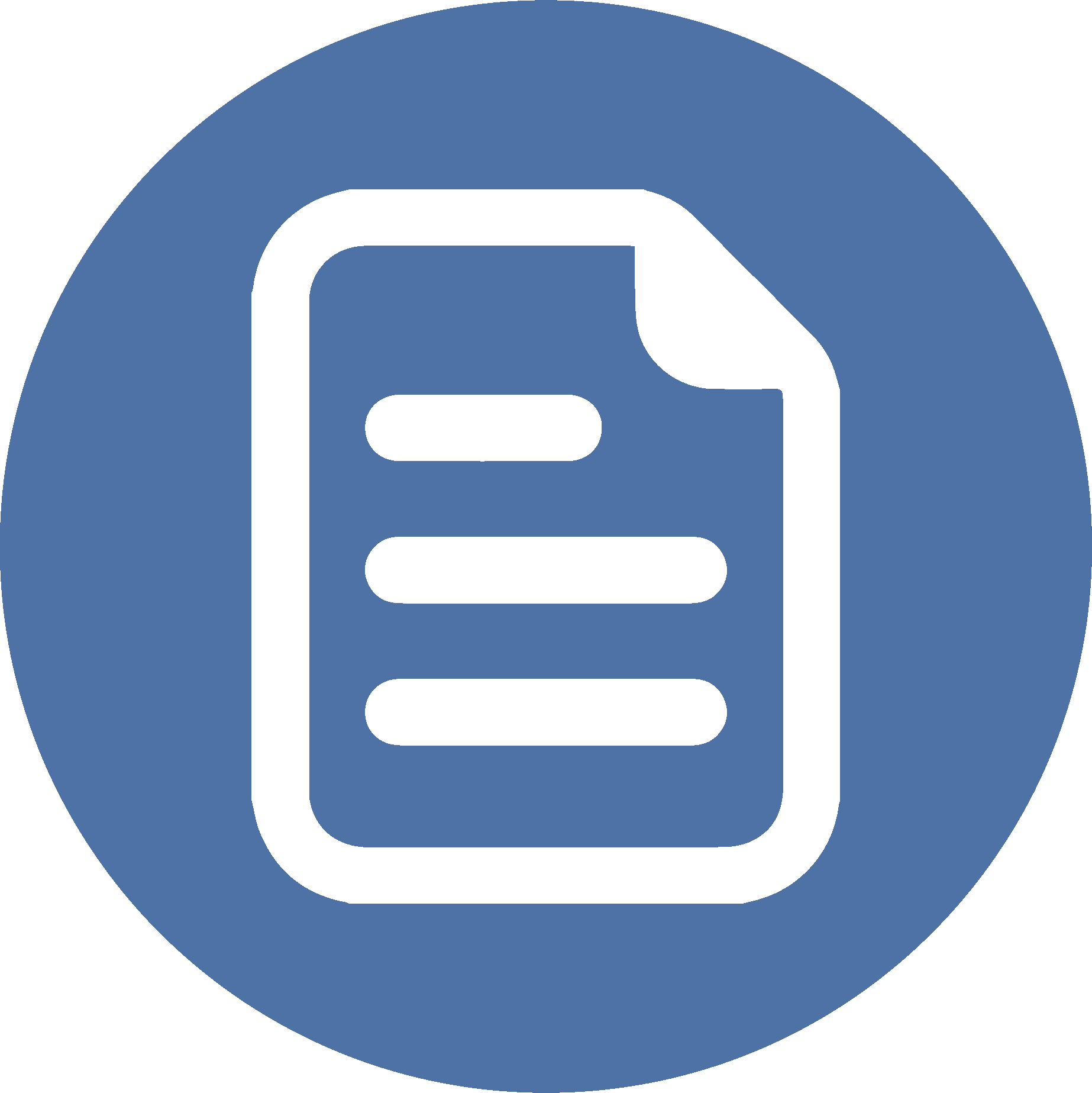 RESUMEN
Las ideas principales que presenta esta lección para la predicación y la enseñanza son las siguientes:
Las nuevas generaciones están buscando conectarse con lo divino por medio de espiritualidades alternas que se alejan del cristianismo tradicional.
La iglesia necesita proclamar que hay un solo Dios, quien se ha revelado a la humanidad a través de la historia de Israel y de la persona histórica de Jesucristo. Es necesario decir a la juventud que las prácticas religiosas alternas no le llevan a conocer al único y sabio Dios.
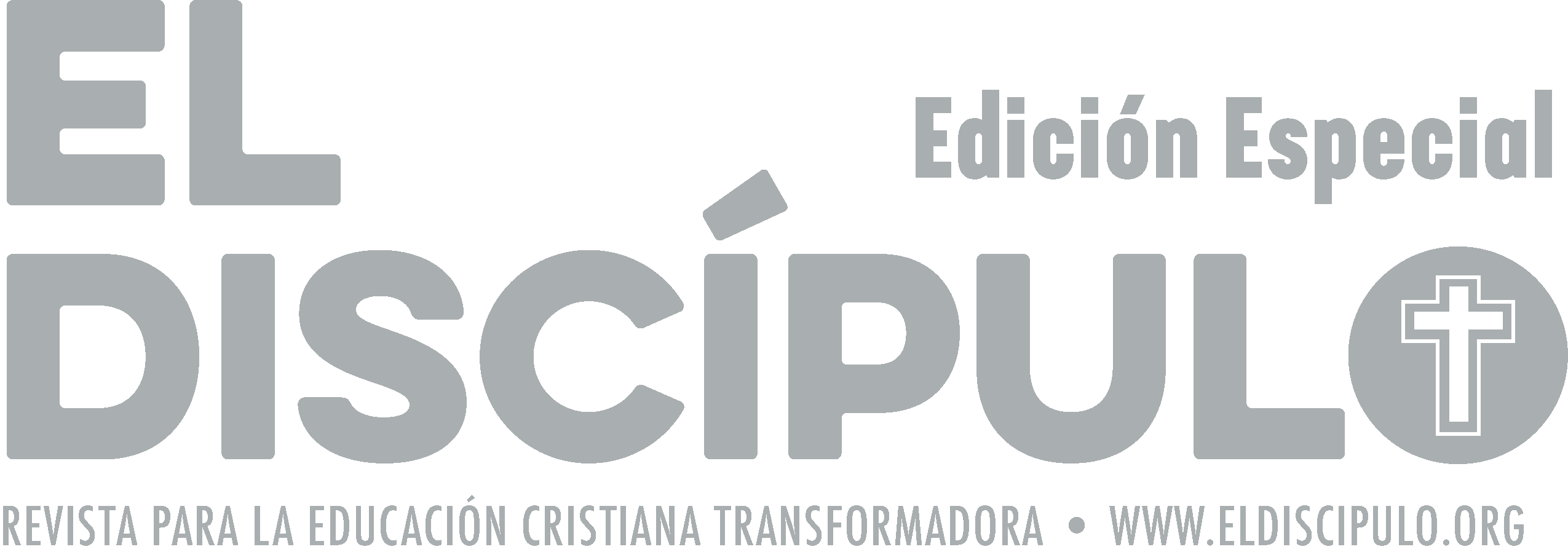 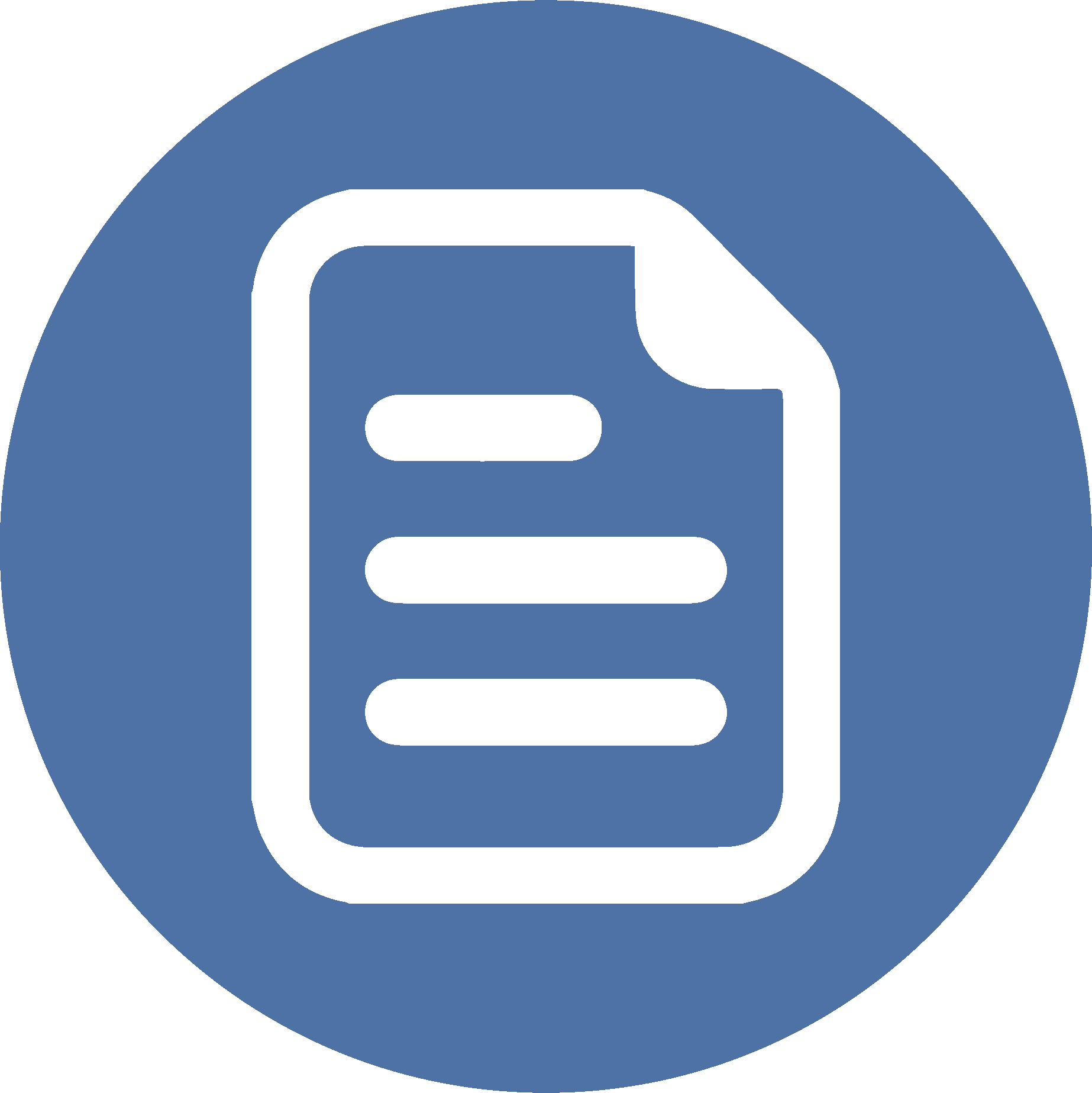 RESUMEN
La fe trae esperanza al corazón de cada creyente. Quienes se acercan al Santo de Israel pueden comenzar a ver la vida de otra manera, desde una nueva óptica. Pueden ver el futuro como el espacio donde Dios ha de manifestar su bondad hacia todas las personas que le buscan con fe.
Las personas que se acercan a Dios con fe y experimentan su bondad tienen la responsabilidad de compartir sus experiencias espirituales con los demás. Esto es, dar testimonio de todo lo que Dios ha hecho en sus vidas.
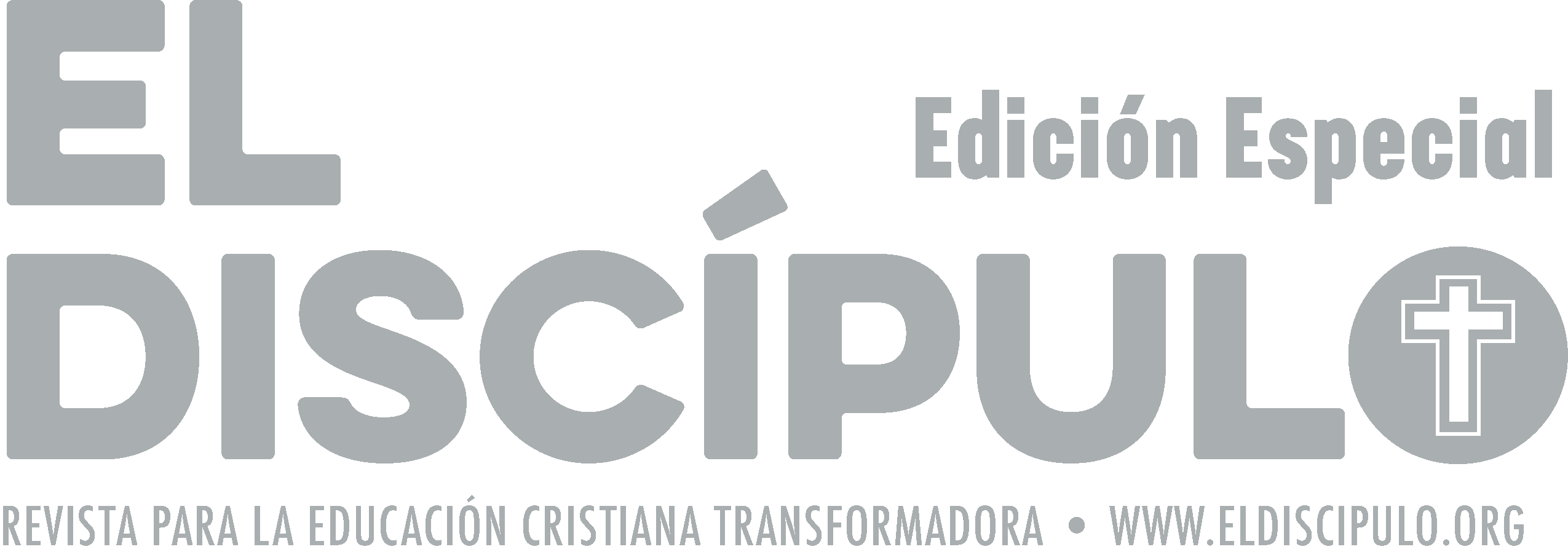 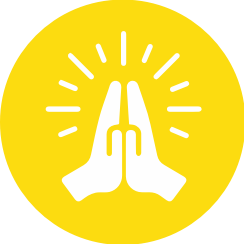 ORACIÓN
Dios de nuestras vidas, único y sabio Dios que te has revelado a nosotros como el Santo de Israel, te alabamos y te bendecimos por siempre. Te damos gracias por ser el Dios cósmico que puede ordenar al universo que se mueva, y al mismo tiempo ser el Dios personal que se revela a la vida de cada persona que le busca con fe. Gracias por tu amor y por tu misericordia. Gracias por salvarnos, en el nombre de Jesús. Amén.
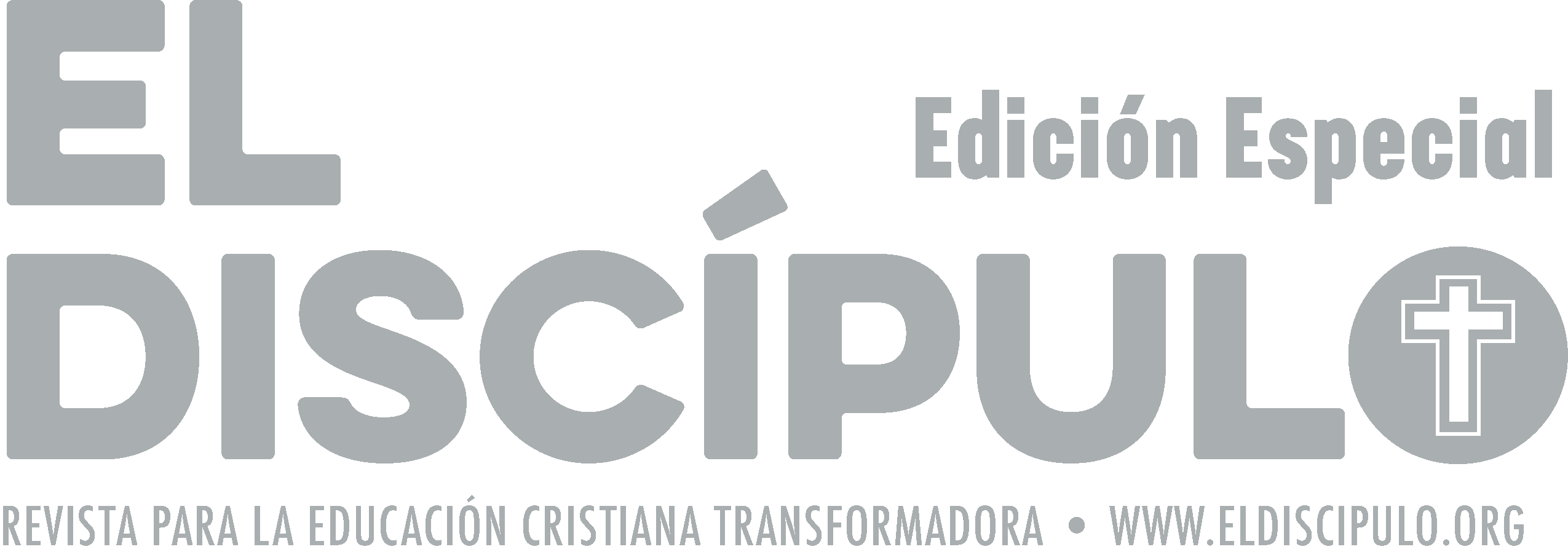